Super Goal 1
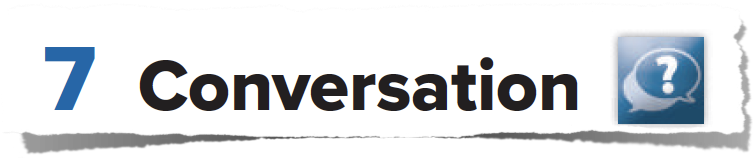 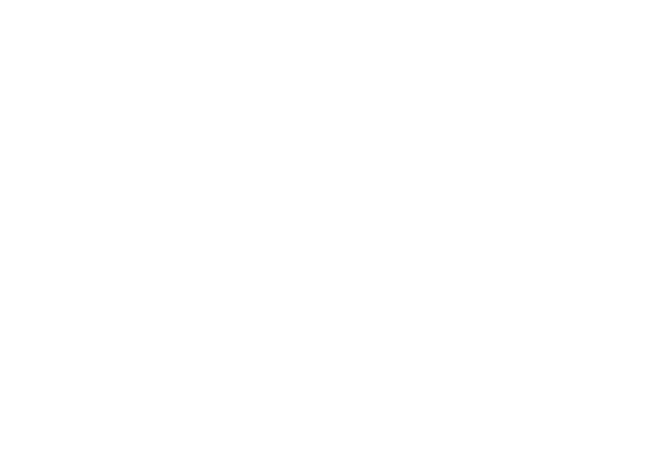 What animal that is not exist in our planet any more?
Lesson’s Objectives
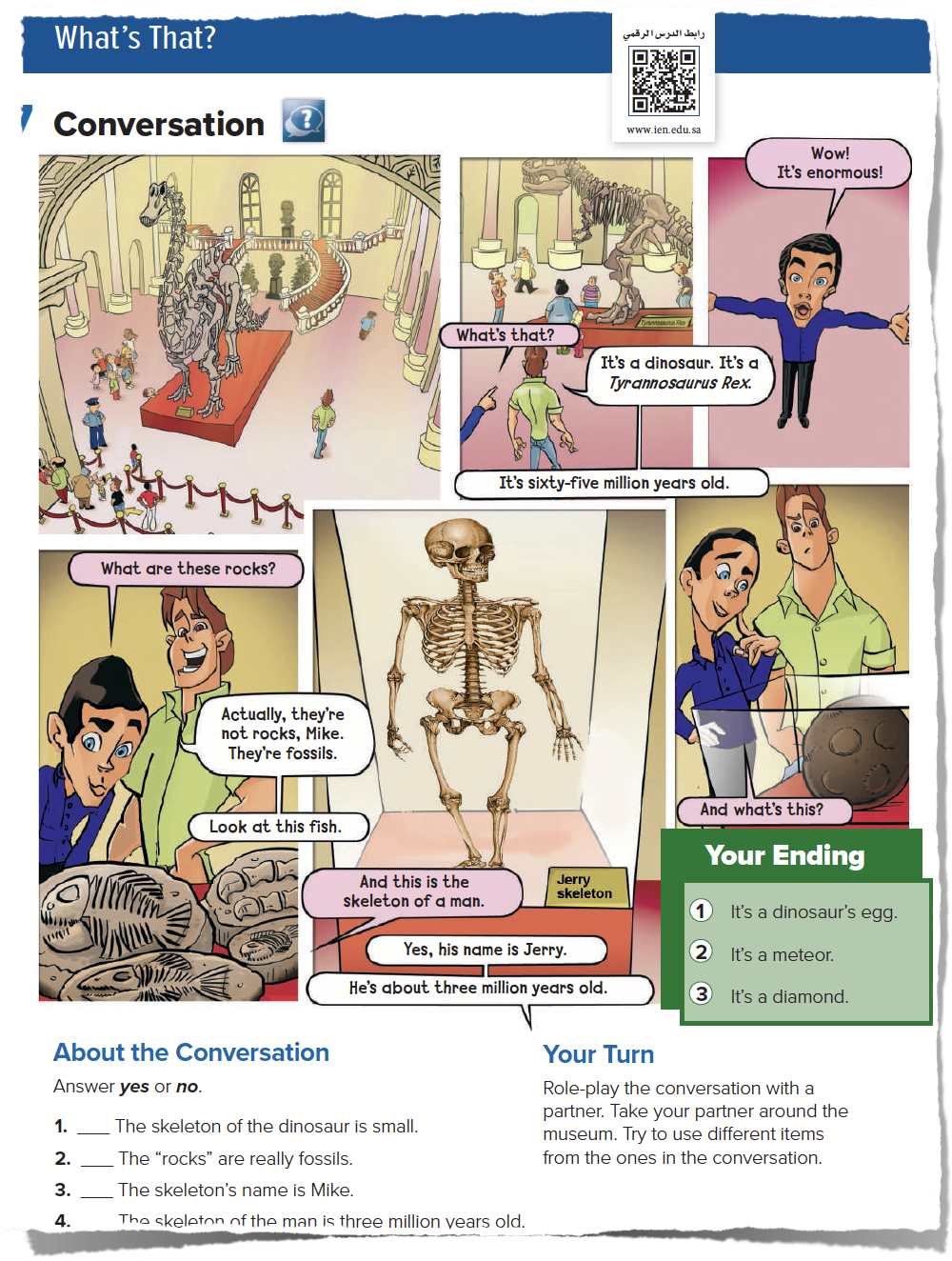 Page 22
Lesson’s Objectives
-Read and Listen to a conversation. -Identify new vocabulary. -Role-play a conversation with classmates.- Discuss and answer questions.
Today’s strategies
Picture Reading
Role play
Brainstorming
How many characters are there?
Where are these people?
What do you see?
Now listen to the conversation
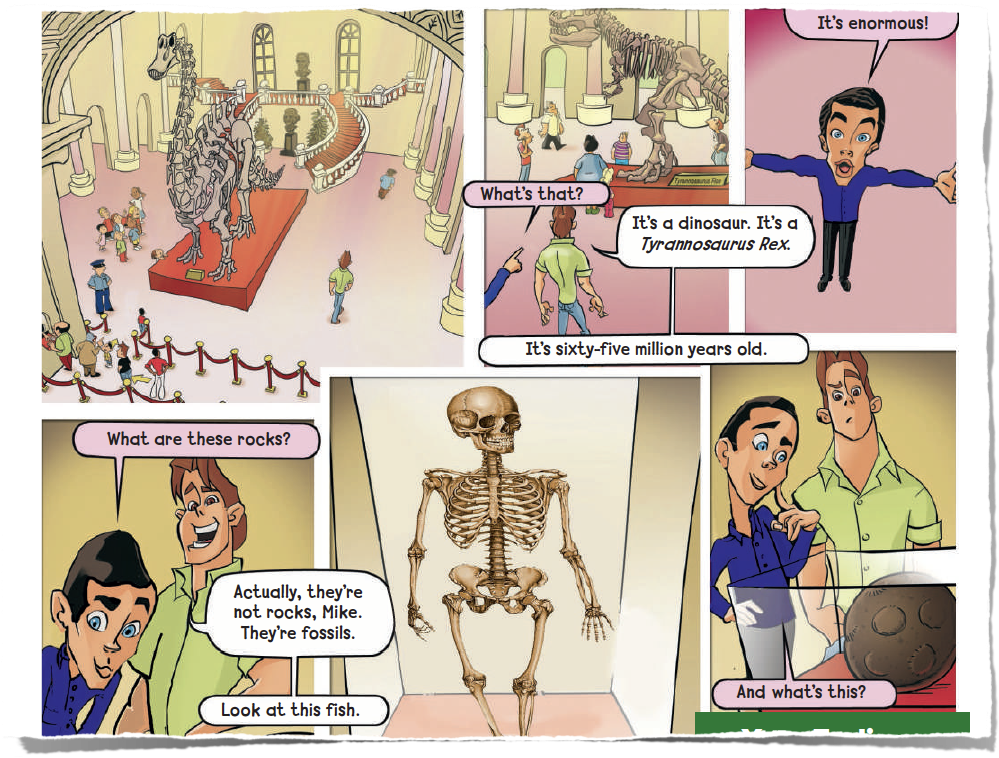 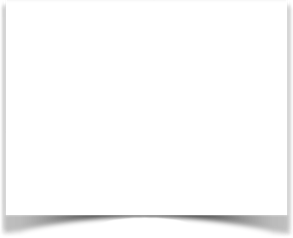 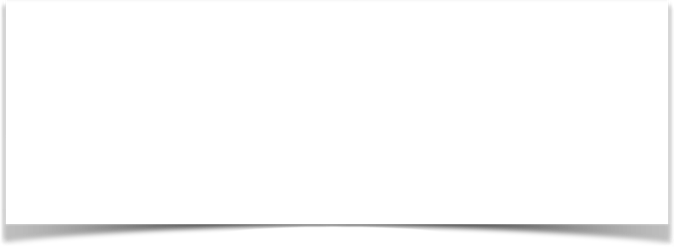 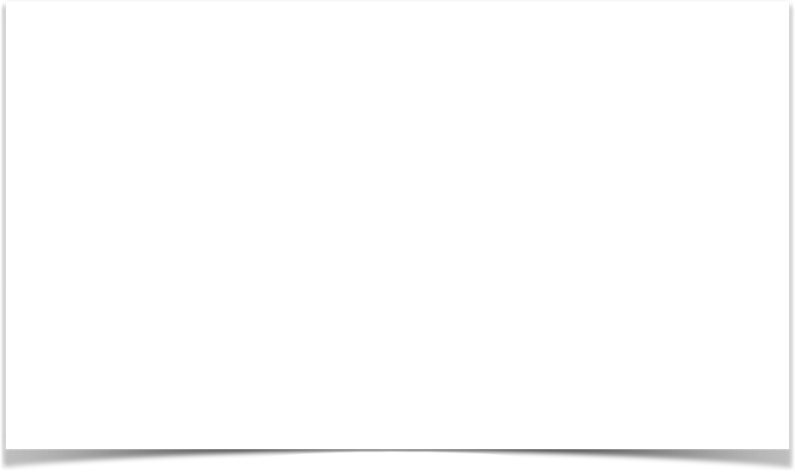 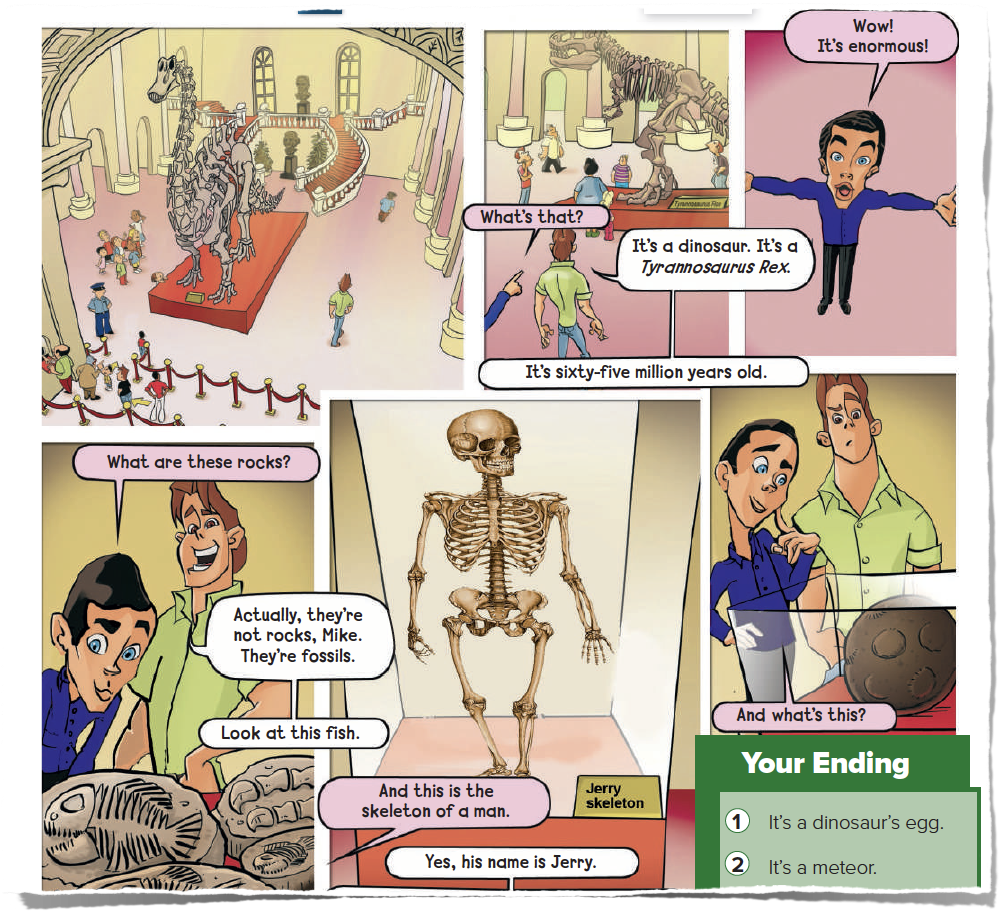 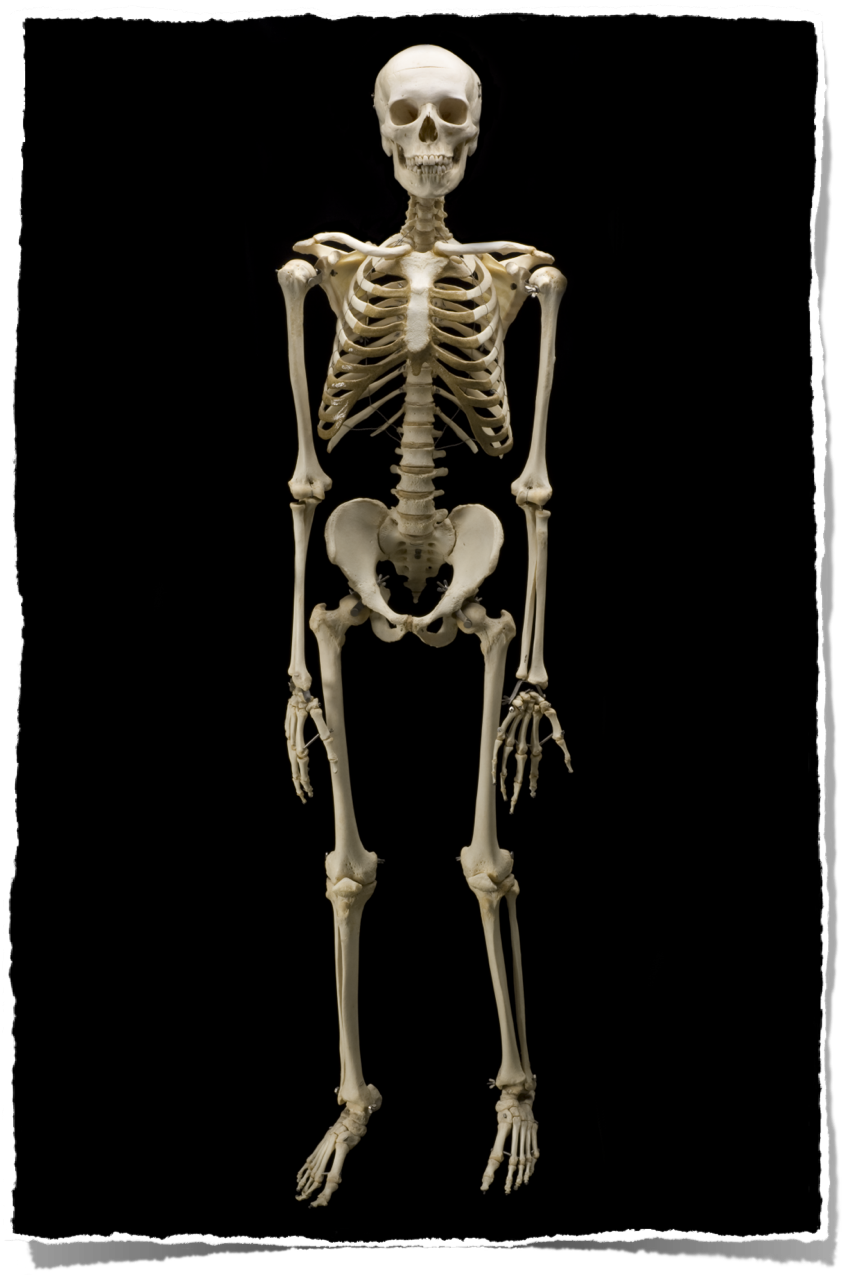 How many bones in your body?
206 bones
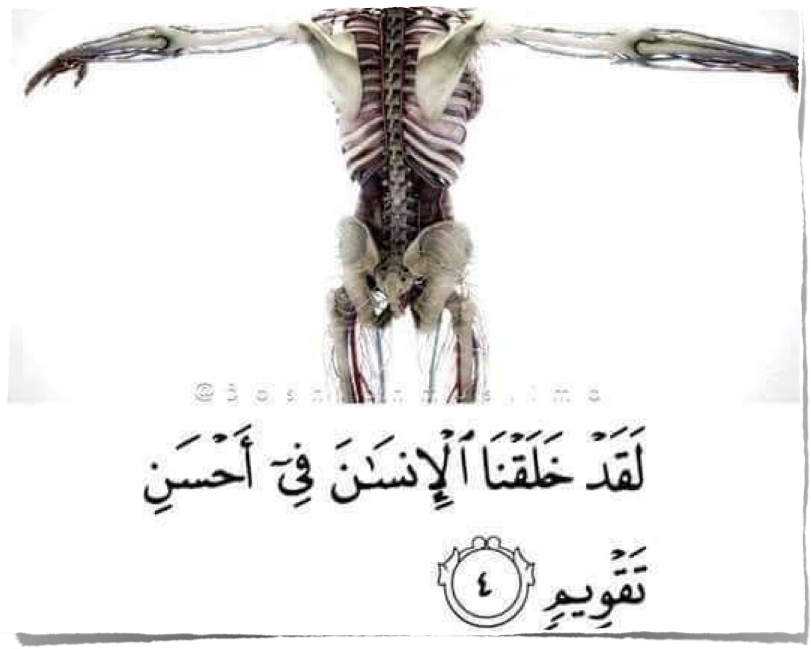 Do you know that there are fossils in Saudi Arabia?!
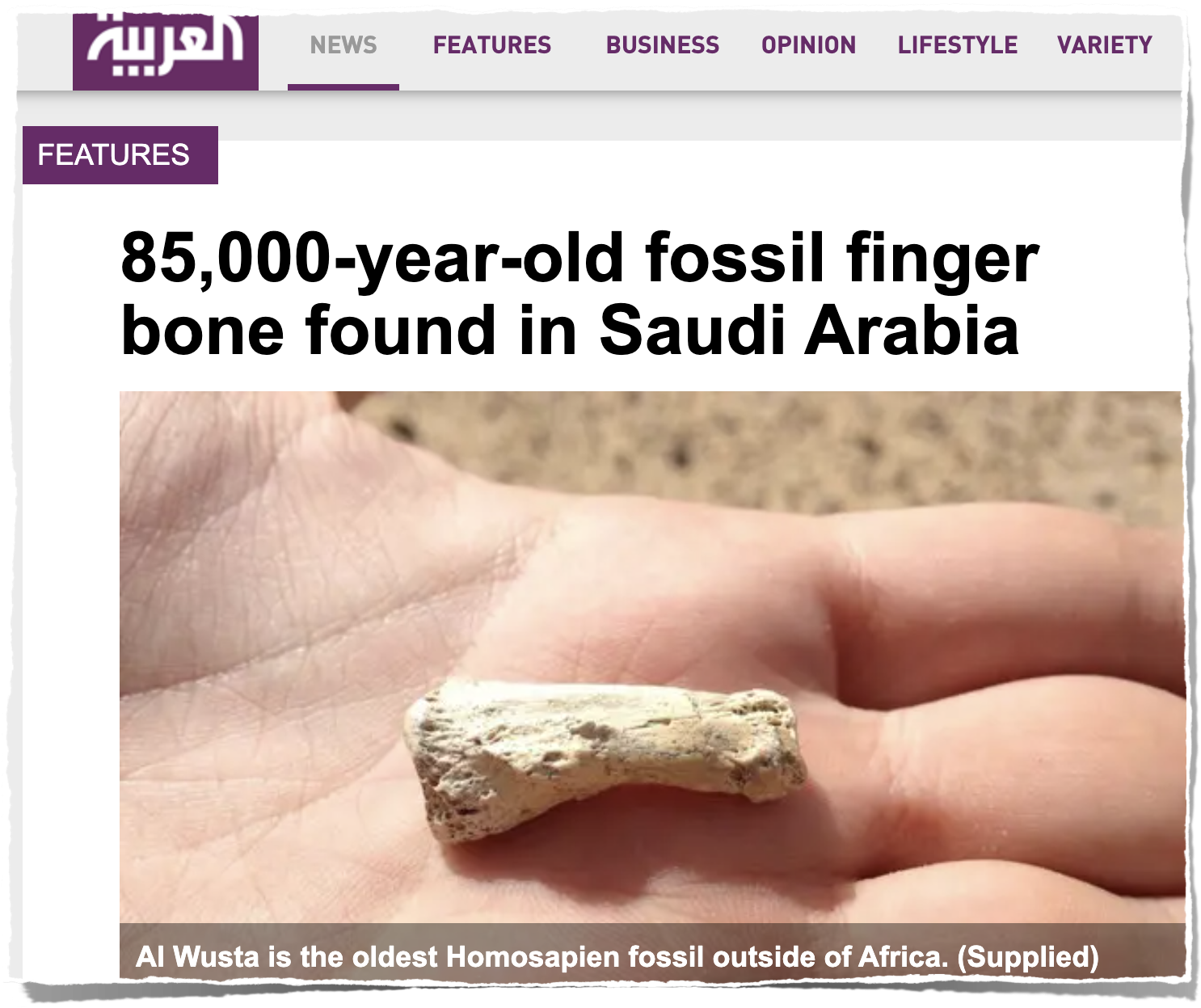 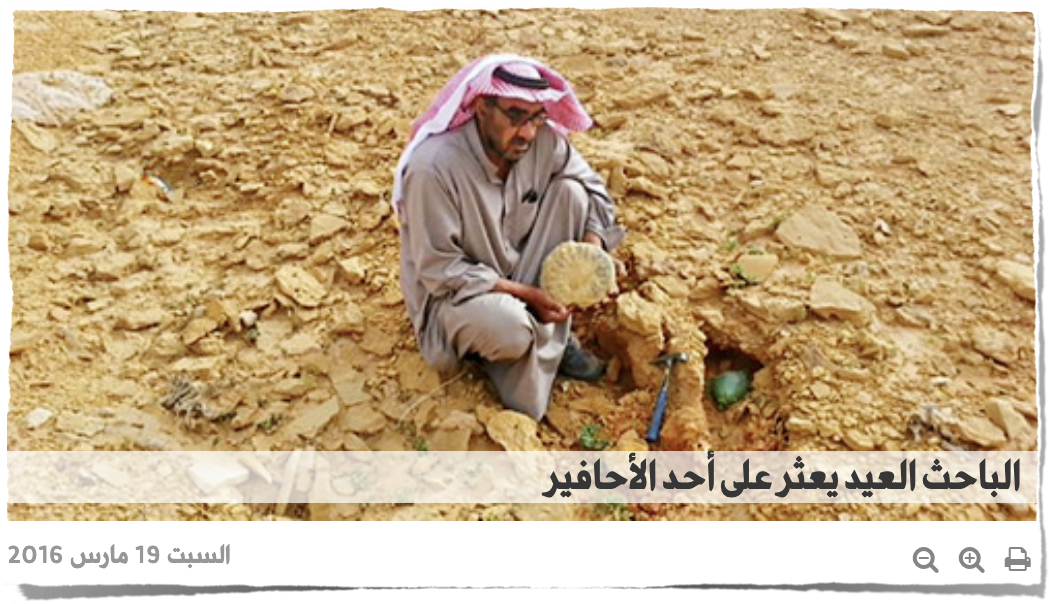 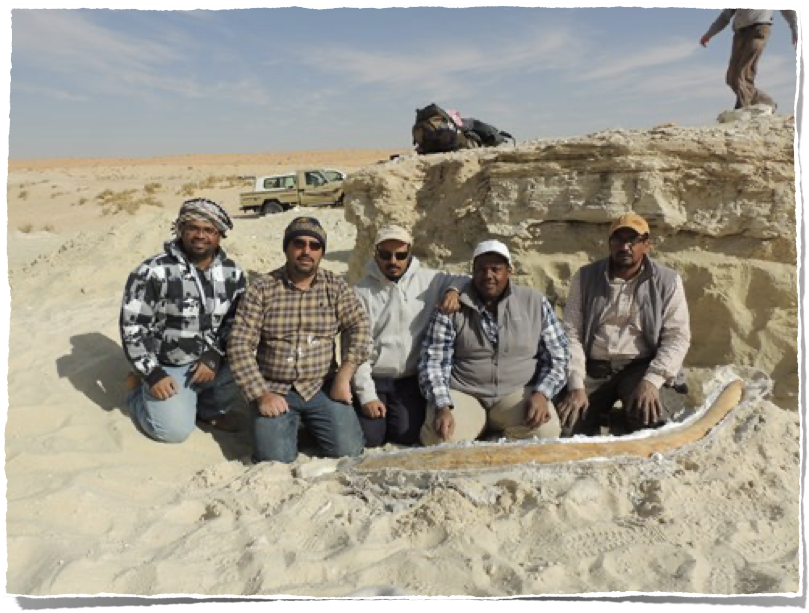 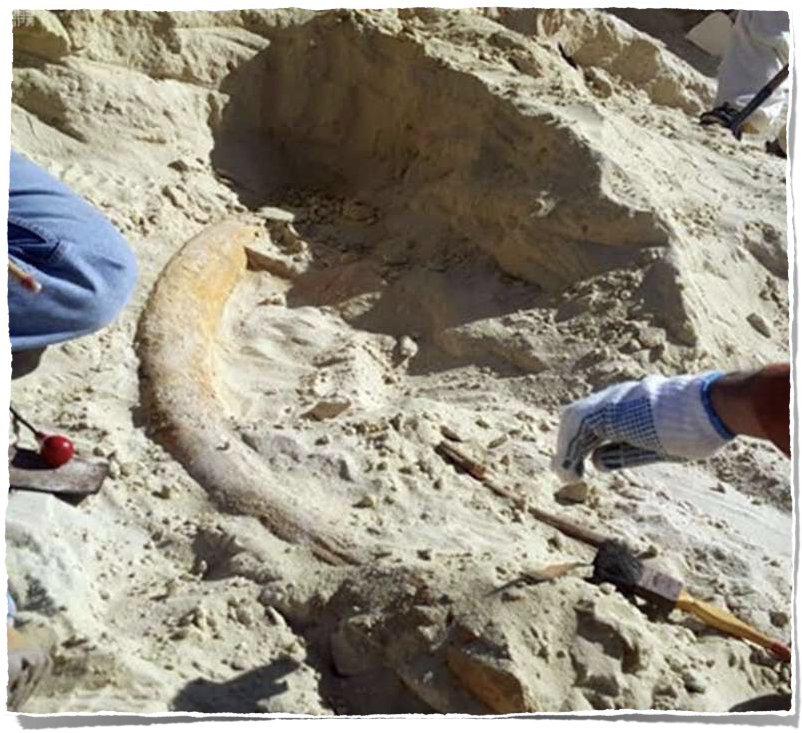 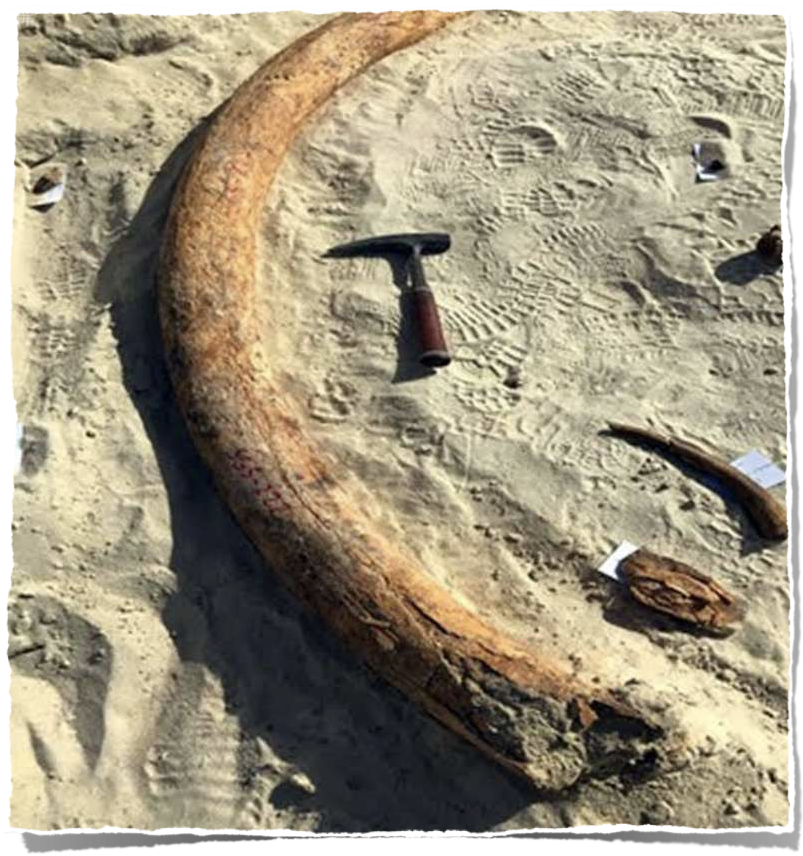 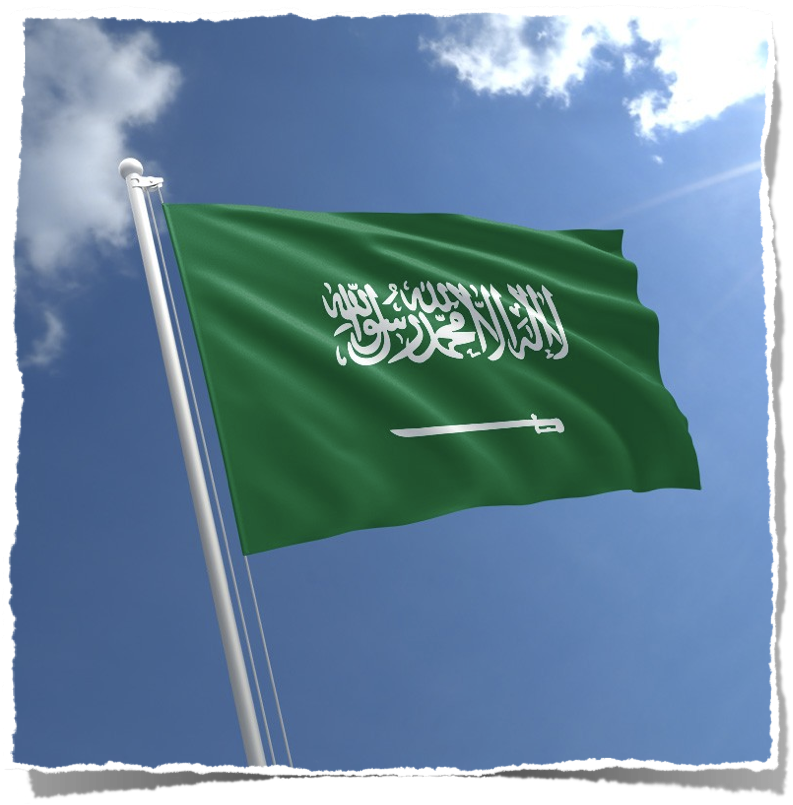 By opening the Kingdom of Saudi Arabia its doors to tourism within the Vision of 2030, Fossils have very important historic value.
Which ending do you agree with?
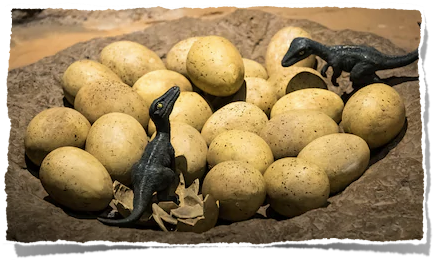 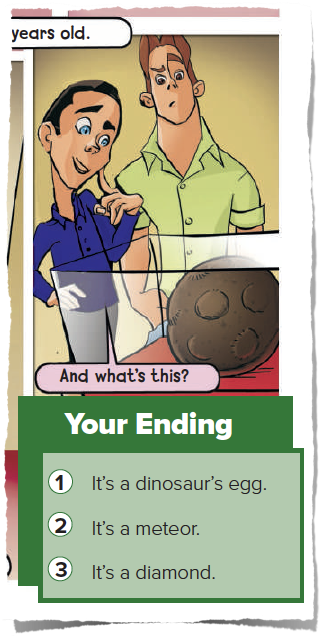 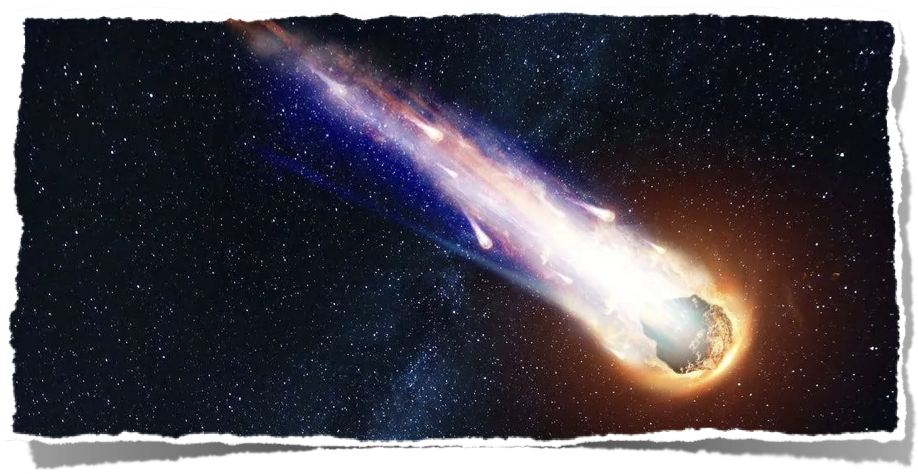 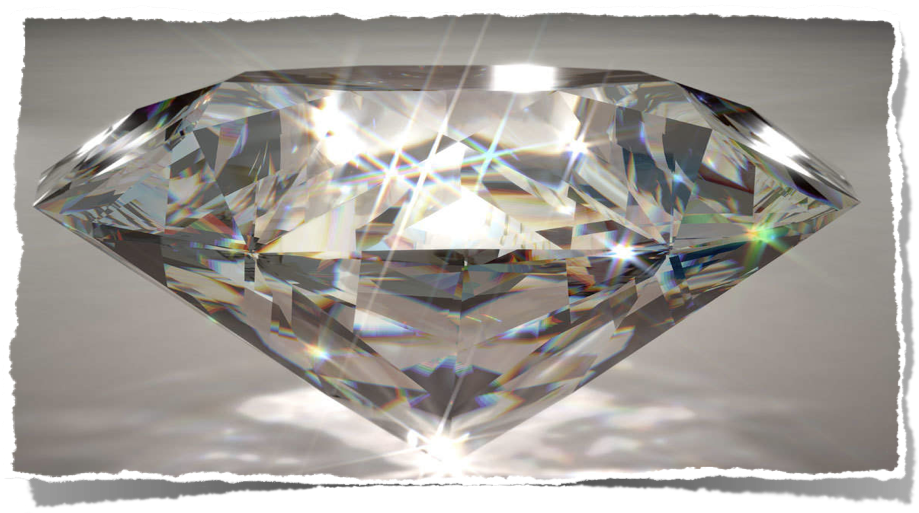 It is time to read
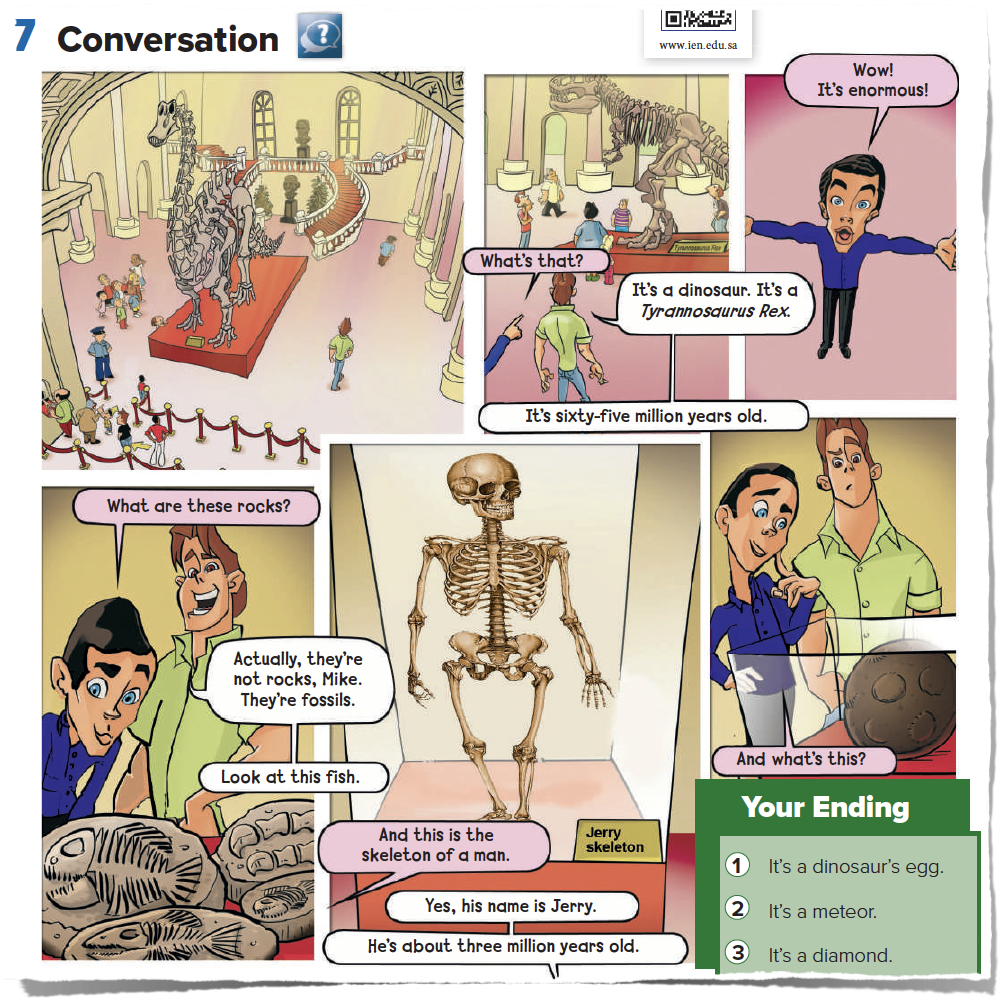 Page 22
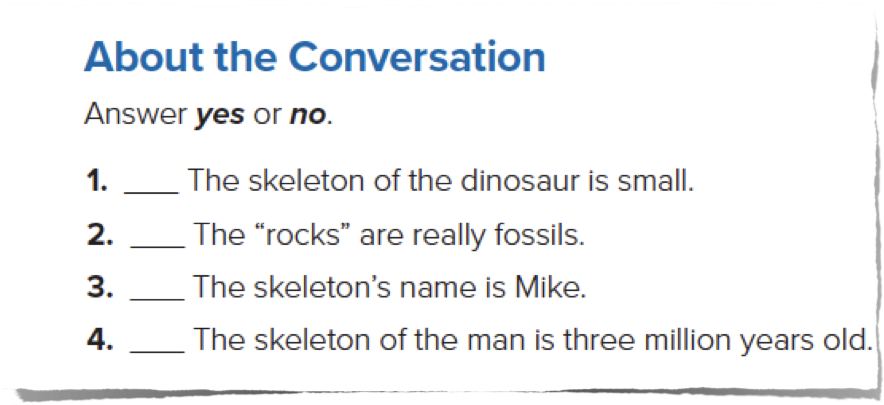 No
Yes
No
Yes
The name of the dinosaur is : Tyrannosaurus Rex
True
False
What is this?
Skeleton
The skeleton's name is
Mike
Jerry
Find the word that means (very big) in the conversation.
Enormous
Ways of Encouraging Learner Autonomy
Collect some pictures of fossils
 in Saudi Arabia.
“Homework”

2 Questions in Madrasti
Presented by
Noha Al Jammaz
o